Центральное управление Федеральной службы по экологическому, 
технологическому и атомному надзору
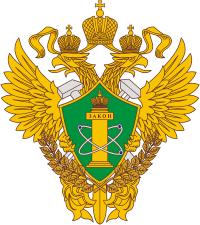 Основные показатели надзорной деятельности за 12 месяцев 2022 года межрегионального отдела государственного строительного надзора и надзора за саморегулируемыми организациями»

Доклад главного государственного инспектора межрегионального отдела государственного строительного надзора и надзора за саморегулируемыми организациями Центрального управления Ростехнадзора
Потапова Егора Николаевича
29 марта 2023 г.
Центральное управление Федеральной службы по экологическому, технологическому и атомному надзору
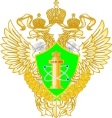 Межрегиональный отдел государственного строительного надзора и надзора за саморегулируемыми организациями осуществляет свою деятельность на следующих территориях
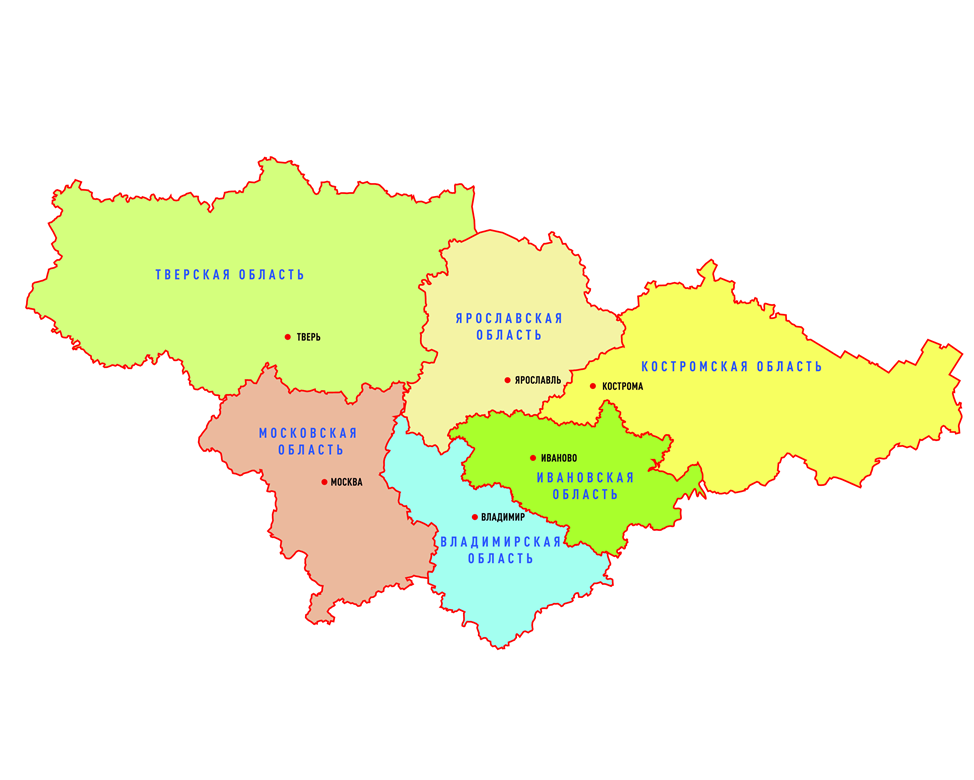 2
Центральное Управление Федеральной службы по экологическому, технологическому и атомному надзору
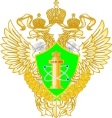 Начальник отдела
Межрегиональный отдел государственного строительного надзора и надзора за саморегулируемыми организациями

штатная численность – 21 фактическая – 20

отдел укомплектован 
на 95 %
3
Центральное Управление Федеральной службы по экологическому, технологическому и атомному надзору
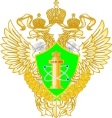 В области государственного строительного надзора
Число объектов капитального строительства в части строительного надзора :
 на начало 2022 года – 254
 на конец 2022 года – 343

Число СРО:
 на начало 2022 года – 33
 на конец 2022 года – 33, в том числе: 
Строительство – 21;
Архитектурное проектирование – 11;
Инженерные изыскания – 1.

Выдано заключений о соответствии на конец 2022 года – 82
4
Центральное Управление Федеральной службы по экологическому, технологическому и атомному надзору
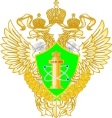 5
Центральное Управление Федеральной службы по экологическому, технологическому и атомному надзору
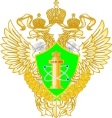 6
Центральное Управление Федеральной службы по экологическому, технологическому и атомному надзору
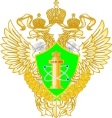 7
Центральное Управление Федеральной службы по экологическому, технологическому и атомному надзору
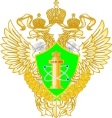 8
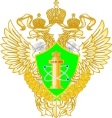 Центральное Управление Федеральной службы по экологическому, технологическому и атомному надзору
9
Центральное управление Федеральной службы по экологическому, 
технологическому и атомному надзору
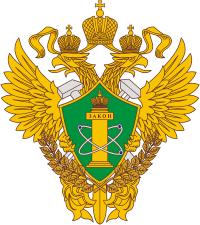 Благодарю за внимание!